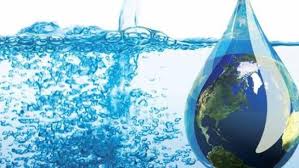 22 de marzo DIA MUNDIAL DEL AGUA Yo cuido el agua y tu que esperas ….